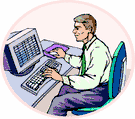 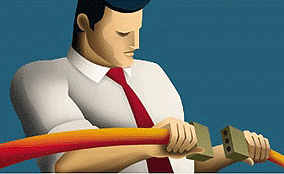 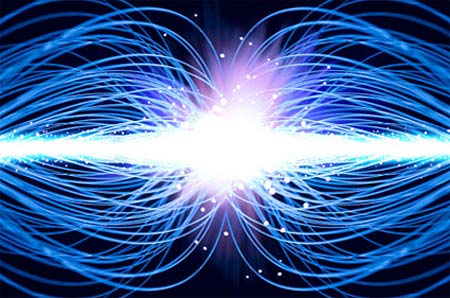 Computer Science Careers
Adjunct Professor Kris Pepper
Logic Sharpener
New Technology Challenges
Team work 
Deadline pressure
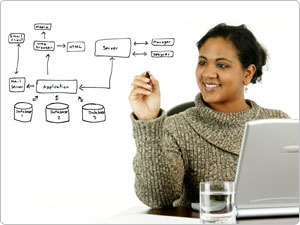 Programming
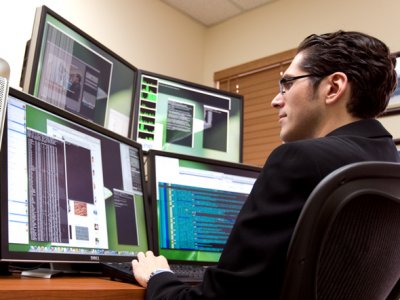 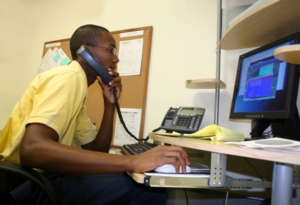 Interact with people
Patience
Up and moving
Expertise
Help Desk Support Analyst
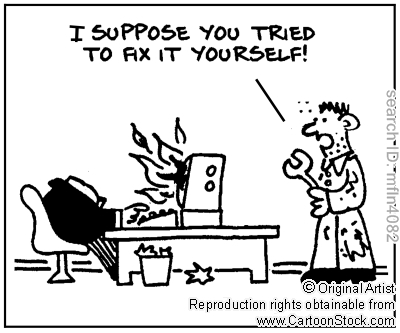 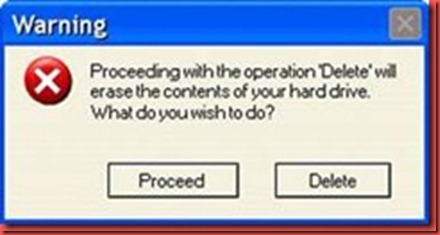 Break holes in software
Application Expertise
Testing tools
Design input
Training users
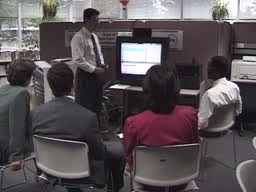 Training & Testing
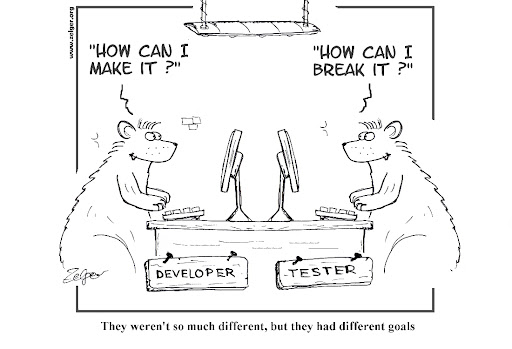 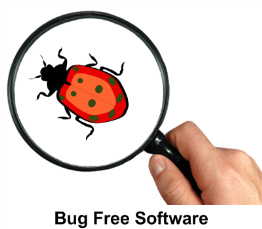 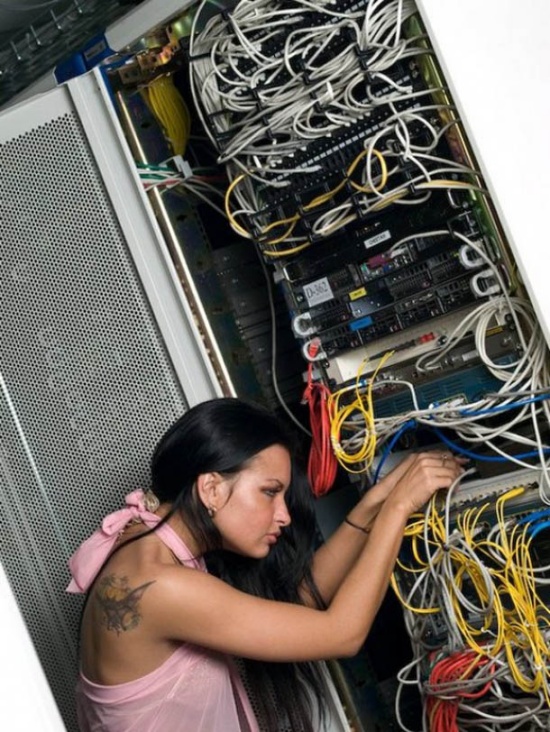 Adding the latest device
Moving and Building
Mission critical
Trouble shooting
Networking
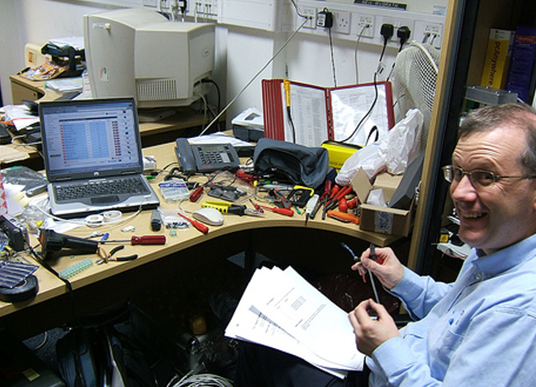 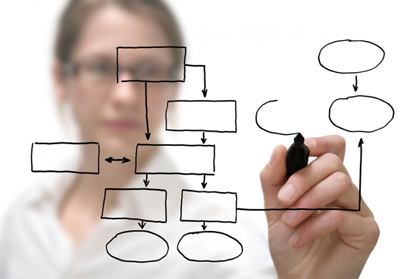 Communication
Specifications 
Logic puzzles
Problem resolution
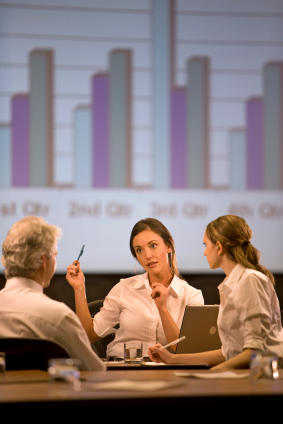 Systems Analyst
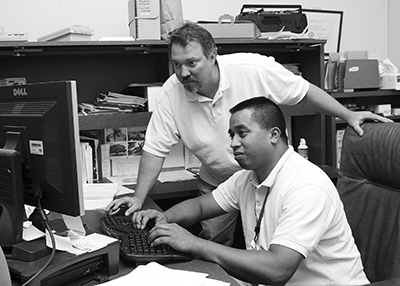 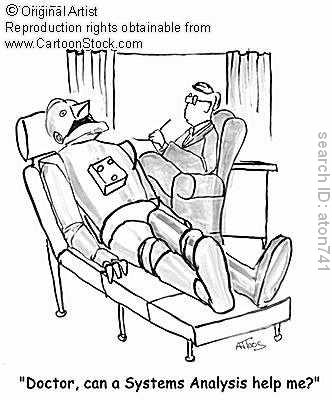 Map out resources
A man is a resource
Customer relations
Motivation
On Time
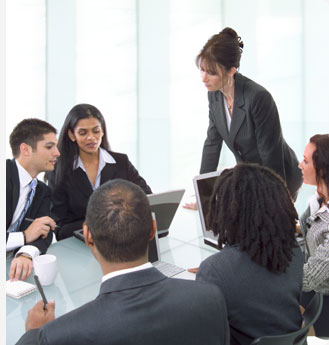 Project Manager
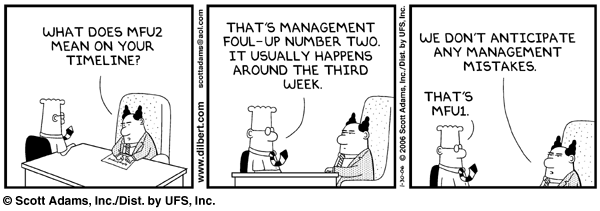 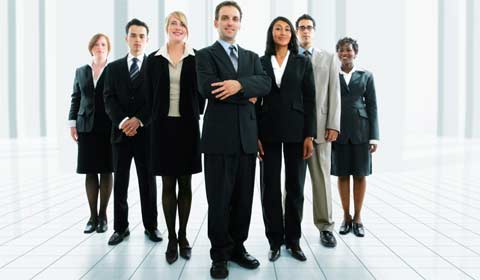 All Industries
Small start up comp co.
Huge comp co.
IT department
Independent
A mix of all 3
What Type of Company?
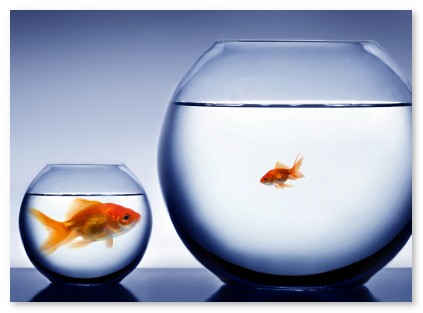 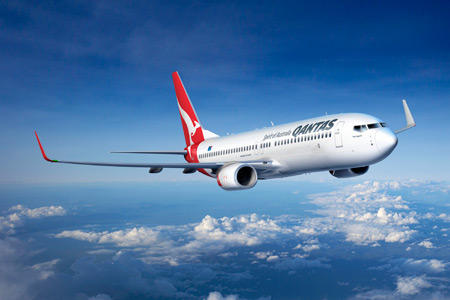 Cubicles…
Customer Sites
Your Car
Planes
International
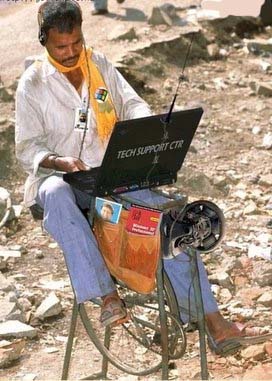 Work Location
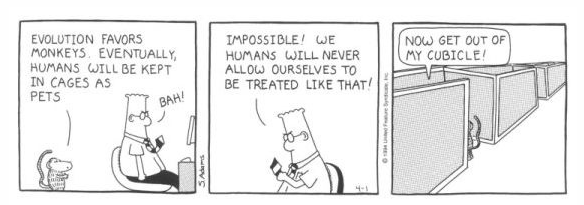 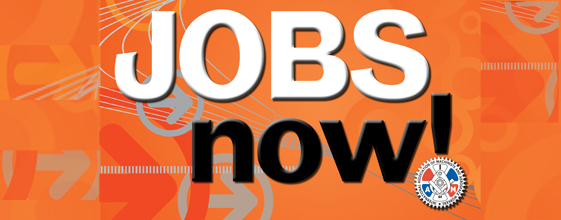 Tech Unemployment 4%*
Cross Industry Unemployment 9%  
Small Business Start Ups
Opportunities
* Caruso, Jeff. "IT Job Search: An Expert Guide." Network World. International Data Group, 26 Sept. 2011. Web. 06 Feb. 2012.
Computer systems design and related services: 
4th largest projected wage and salary employment growth
3.9% Annual Salary Growth
Growth
*"Table 3. The 20 Industries with the Largest Projected Wage and Salary Employment Growth, 2010-20." U.S. Bureau of Labor Statistics. 1 Feb. 2012. Web. 06 Feb. 2012. <http://www.bls.gov/news.release/ecopro.t03.htm>.
Bureau of Labor Occupational Handbook: 
Computer and mathematical science occupations: “expected to grow more than twice as fast as the average for all occupations in the economy” from 2008 - 2012
Opportunities
"Overview of the 2008-18 Projections." U.S. Bureau of Labor Statistics. Web. 06 Feb. 2012. <http://www.bls.gov/oco/oco2003.htm>.